1941-1945
Календарь победы
Выполнила: Алябьева Светлана Викторовна
Педагог-организатор
 МДОУ «Детский сад «Солнышко» г.Надыма»
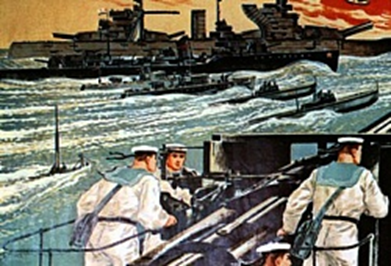 Морские сражения. Черное и Азовское моря
 с 22 июн. 1941 г. по 23 июн. 1943 г
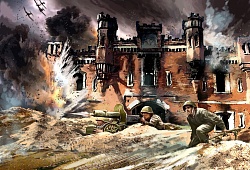 Приграничные сражения 1941 года 
с 22 по 29 июн. 1941 г
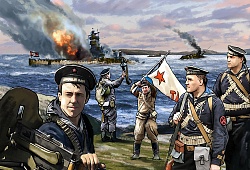 Оборона Заполярья с 22 июня 1941 г. по 1 ноя. 1944 г
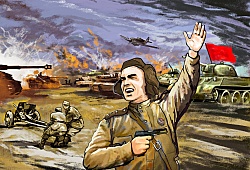 Первое освобождение Ельни 
        с 19 по 30 авг. 1941 г
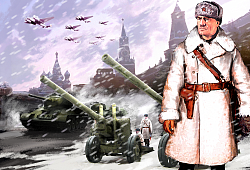 .Оборона Москвы 
с 30 сен. 1941 г. по 20 апр. 1942 г.г
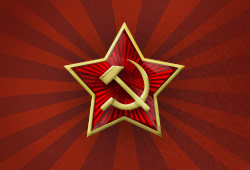 Битва за Ростов 
с 5 ноя. по 2 дек. 1941 г
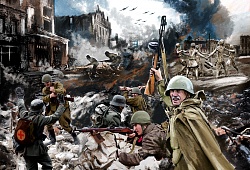 Освобождение Сталинграда
с 17 июл. 1942 г. по 2 фев. 1943 г.
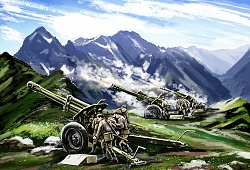 Битва за Кавказ
с 25 июл. 1942 г. по 9 окт. 1943 г.
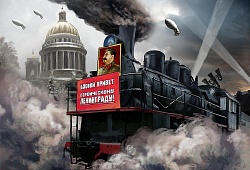 Январский гром
с 18 янв. 1943 г. по 27 янв. 1944 г.
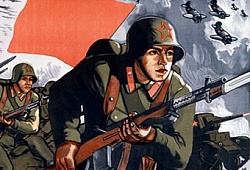 Ржевская наступательная                    операция 
с 1 по 30 мар. 1943 г.
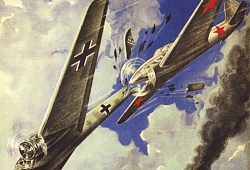 Оборона Таманского полуострова              с 17 апр. по 7 июн. 1943 г.
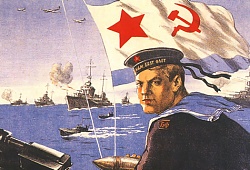 «Малая Земля»  Мысхако      с 17 по 24 апр. 1943 г.
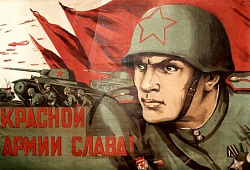 Освобождение станицы Крымской    с 28 апр. по 5 май. 1943 г.
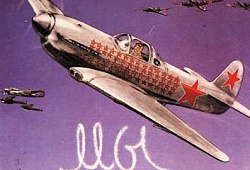 Вторая операция Советских ВВС по уничтожению самолетов врага на аэродромах с 6 по 8 май. 1943 г.
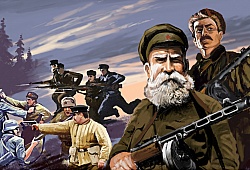 Подготовка к Курской битве, срыв наступления немцев с 1 июня по 
7 июля 1943 г.
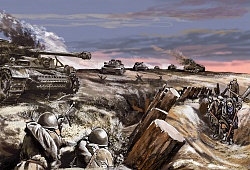 Курская оборонительная операция с 5 по 23 июл. 1943 г.
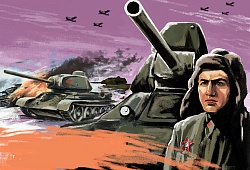 Танковое сражение под Прохоровкой с 10 по 12 июл. 1943 г.
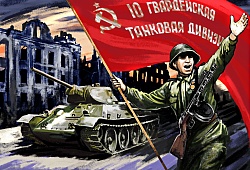 Операция «Кутузов»
с 12 июл. по 18 авг. 1943 г.
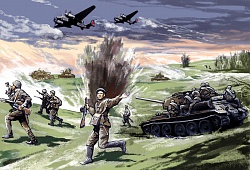 Наступление на Донбассе
с 18 по 27 июл. 1943 г.
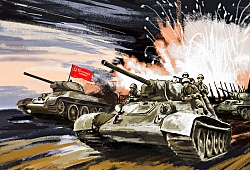 Операция «Полководец Румянцев»с 3 по 23 авг. 1943 г.
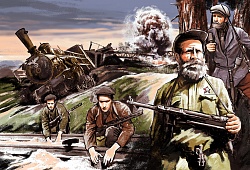 Рельсовая война 
с 3 авг. по 15 сен. 1943 г.
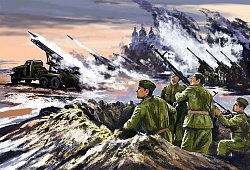 Операция «Суворов»
с 7 авг. по 2 окт. 1943 г.
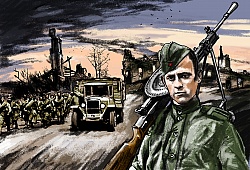 Освобождение Донбасса 
с 13 авг. по 22 сен. 1943 г.
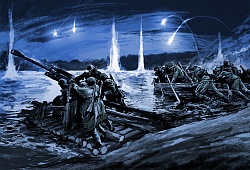 Форсирование Днепра
с 26 авг. по 23 дек. 1943 г.
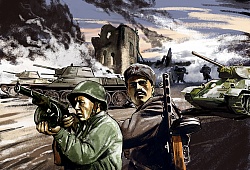 Второе освобождение Ельни с 28 авг. по 6 сен. 1943 г.
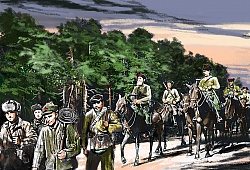 Освобождение Брянска
с 1 сен. по 3 окт. 1943 г.
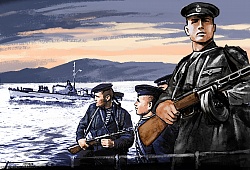 Освобождение Новороссийска
с 9 сен. по 9 окт. 1943 г.
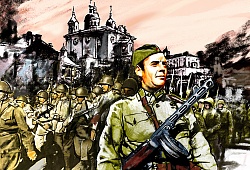 Освобождение Смоленска
с 15 сен. по 2 окт. 1943 г.
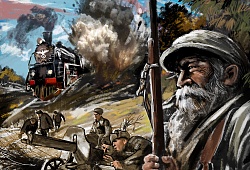 Операция «Концерт»
с 19 сен. по 30 окт. 1943 г.
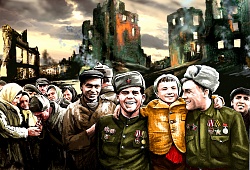 Освобождение Невеля с 6 по 10 окт. 1943 г.
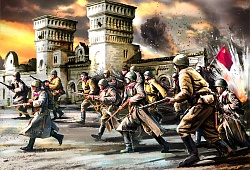 Освобождение Днепропетровска с 23 окт. по 23 дек. 1943 г.
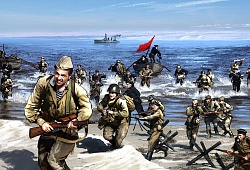 Бои на «Огненной Земле» 
с 31 окт. по 11 дек. 1943 г.
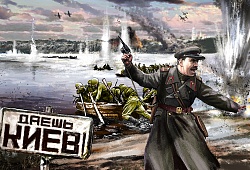 Освобождение Киева с 3 по 13 ноя. 1943 г.
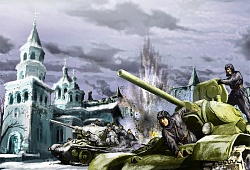 Освобождение Житомирас 24 дек. 1943 г. по 14 янв. 1944 г.
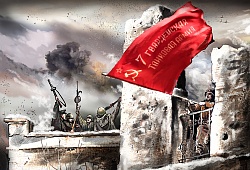 Освобождение Кировограда с 5 по 16 янв. 1944 г.
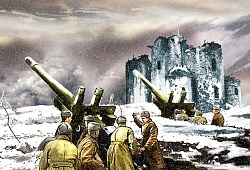 Освобождение Великого Новгорода с 14 янв. по 1 мар. 1944 г.
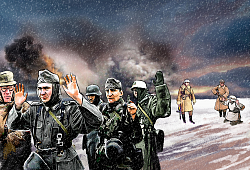 Черкасский котел с 24 янв. по 17 фев. 1944 г.
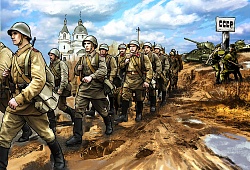 Освобождение Правобережной Украины с 4 мар. по 17 апр. 1944 г.
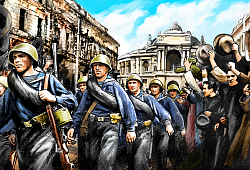 Освобождение Одессы 
с 26 мар. по 14 апр. 1944 г.
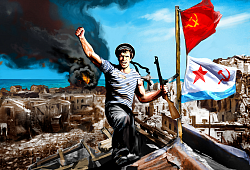 Освобождение Севастополя
с 8 апр. по 12 май. 1944 г.
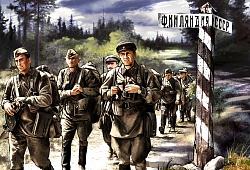 Освобождение Карелии
с 10 июн. по 9 авг. 1944 г.
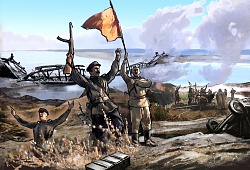 Операция Багратион. Часть I. Освобождение Витебска
с 23 по 29 июн. 1944 г.
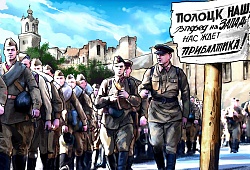 Операция Багратион. Часть II. Освобождение Минска 
с 29 июн. по 4 июл. 1944 г.
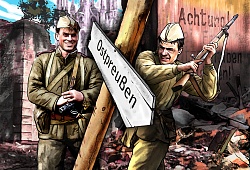 Операция Багратион. Часть III. Освобождение Вильнюса
с 5 июл. по 28 авг. 1944 г.
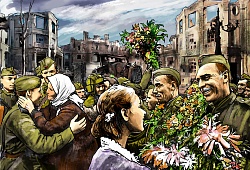 Операция Багратион. Часть IV. Освобождение Бреста
с 5 июл. по 16 сен. 1944 г.
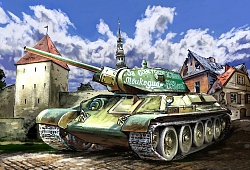 Освобождение Таллинна
с 24 июл. по 26 сен. 1944 г.
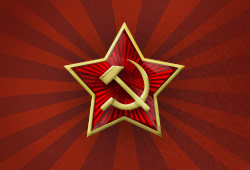 Выход к Карпатам
с 20 по 29 авг. 1944 г
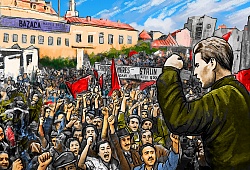 .Освобождение Румынии
с 30 авг. по 3 окт. 1944 г.
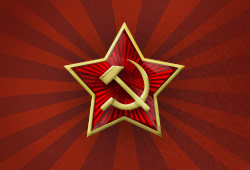 Освобождение Чехословакии
с 8 сен. 1944 г. по 12 май. 1945 г.
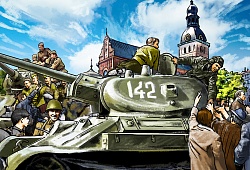 Освобождение Риги
с 14 сен. по 22 окт. 1944 г.
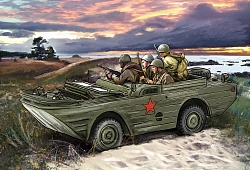 Бои за Моонзундский архипелаг
с 27 сен. по 24 ноя. 1944 г.
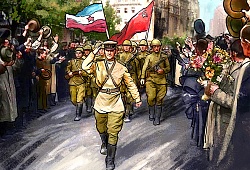 Освобождение Белграда
с 28 сен. по 20 окт. 1944 г.
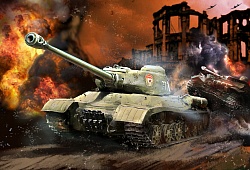 Освобождение Будапешта
с 29 окт. 1944 г. по 13 фев. 1945 г.
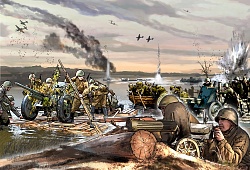 Висло-Одерская операция
с 12 янв. по 3 фев. 1945 г.
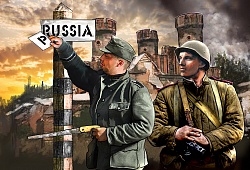 Освобождение Кенигсберга
с 13 янв. по 25 апр. 1945 г.
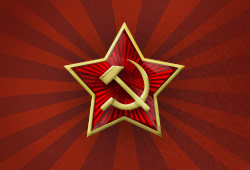 Освобождение Силезии
с 8 фев. по 31 мар. 1945 г
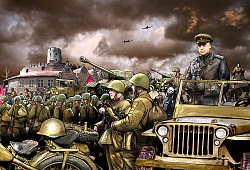 .Освобождение Данцига
с 10 фев. по 4 апр. 1945 г.
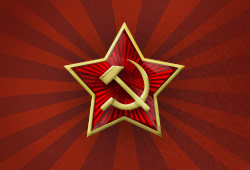 Освобождение Вены
с 16 мар. по 15 апр. 1945 г
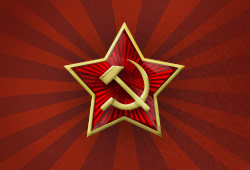 Освобождение Братиславы
с 25 мар. по 5 май. 1945 г
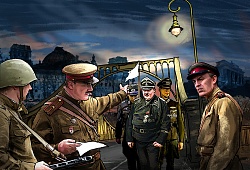 ..Взятие Берлина с 16 апр. по 8 м